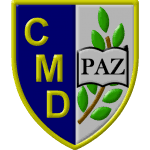 Lenguaje y Comunicación
Profesor: Dave J. Villarroel V
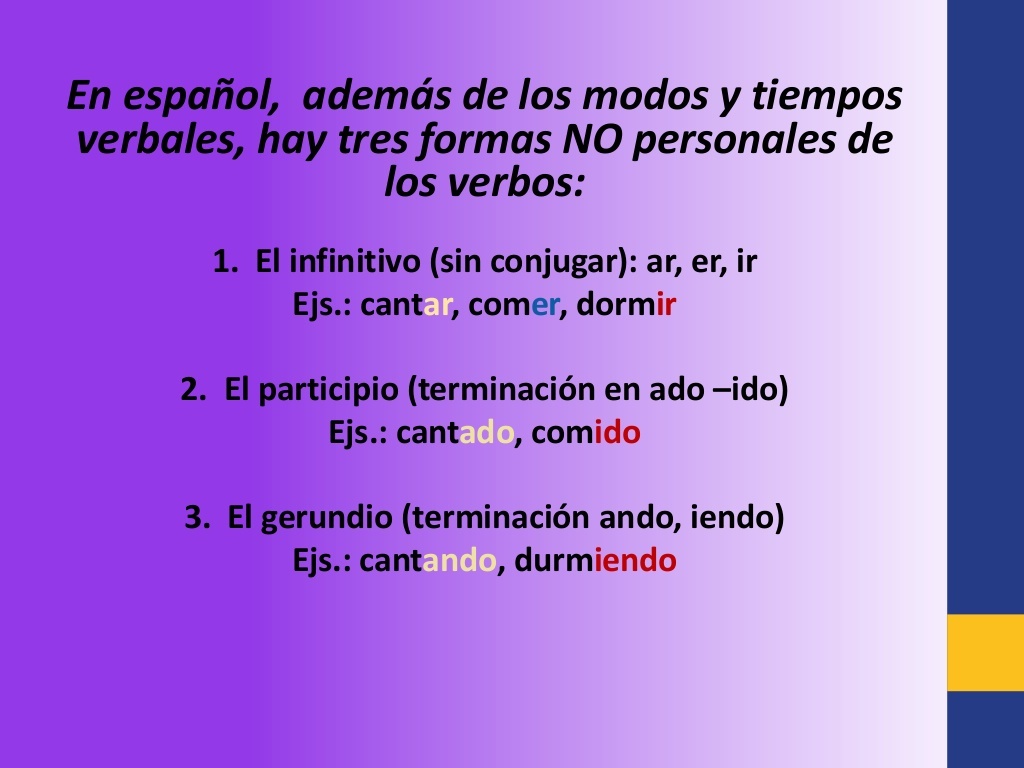 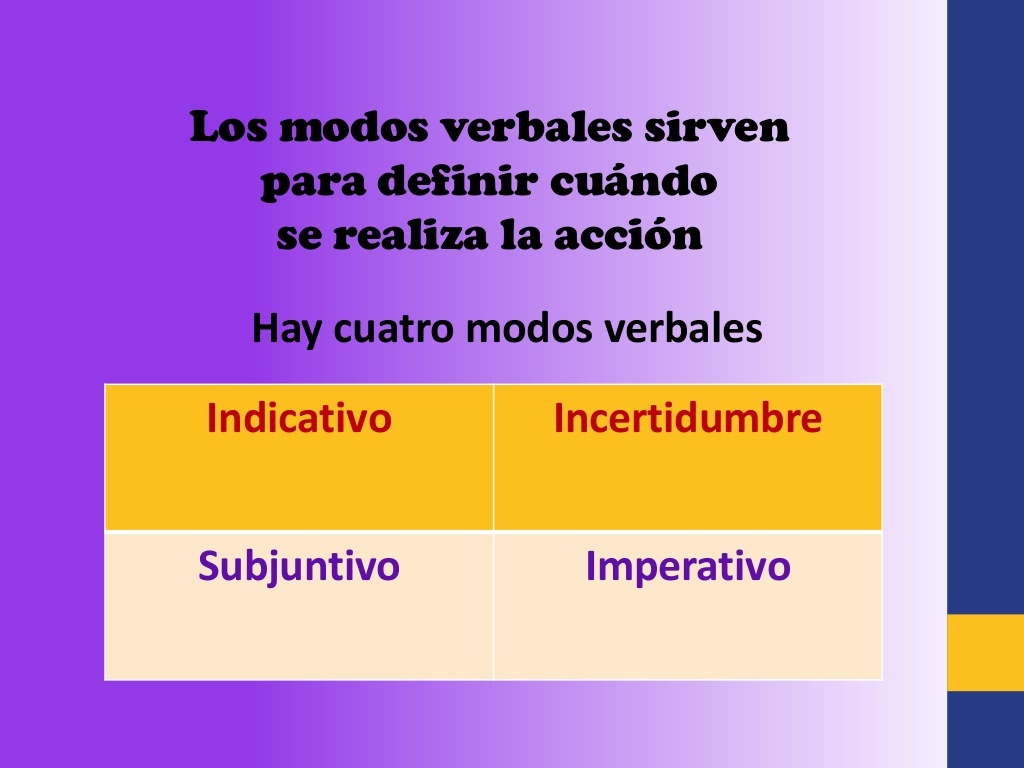 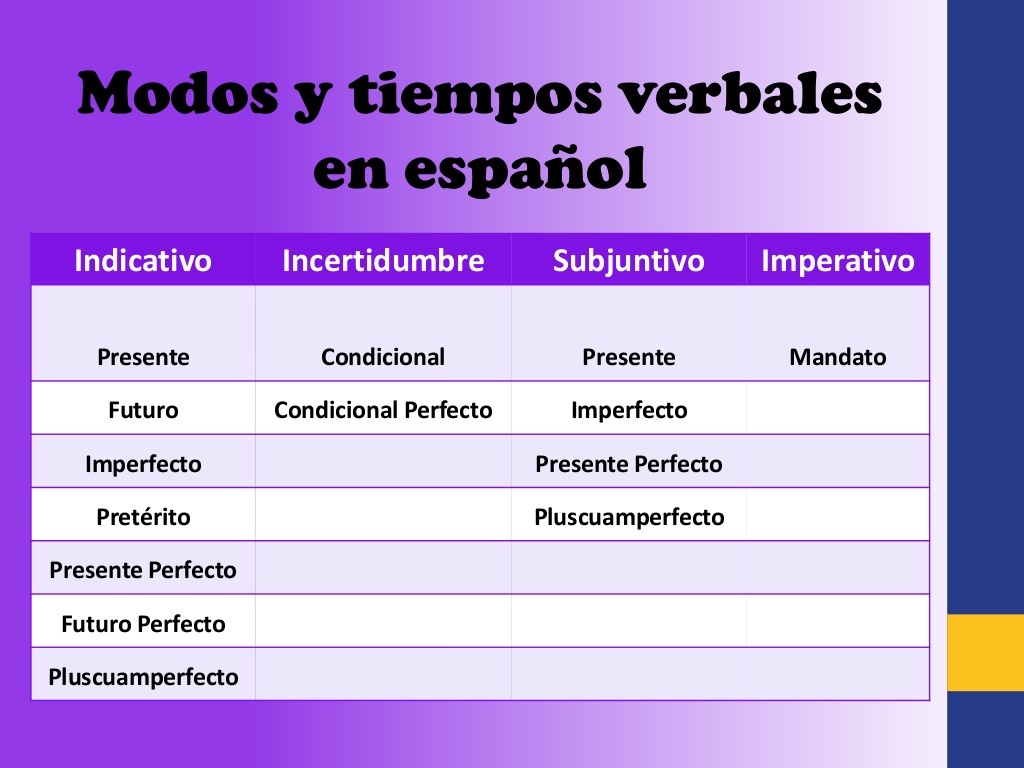 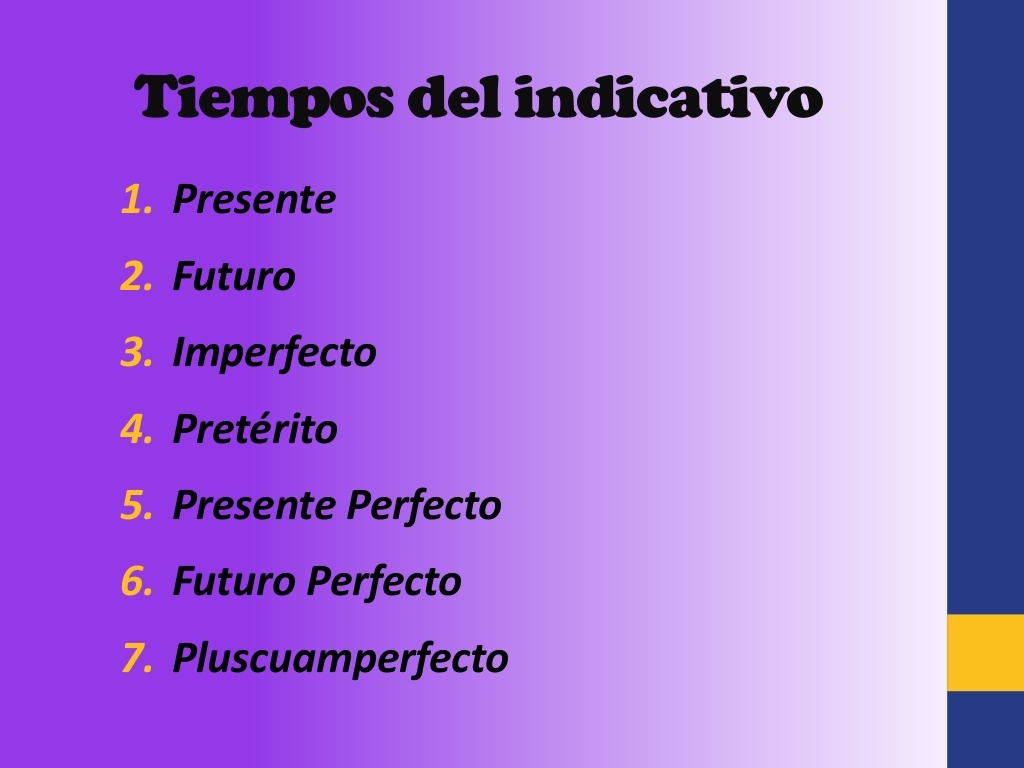 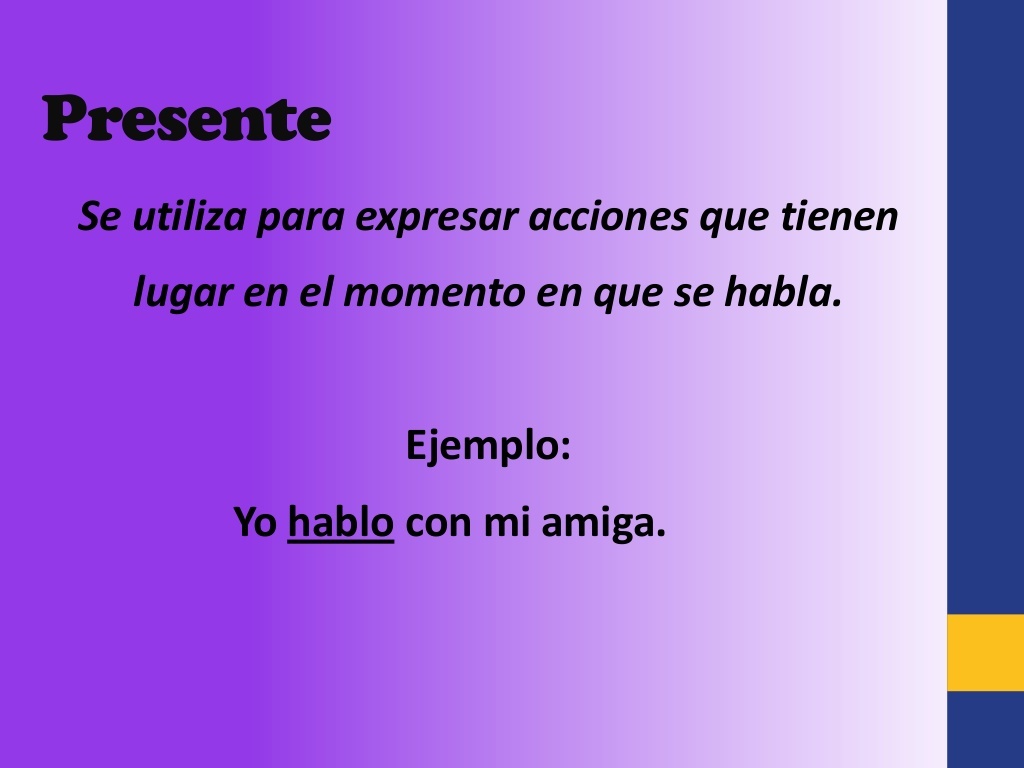 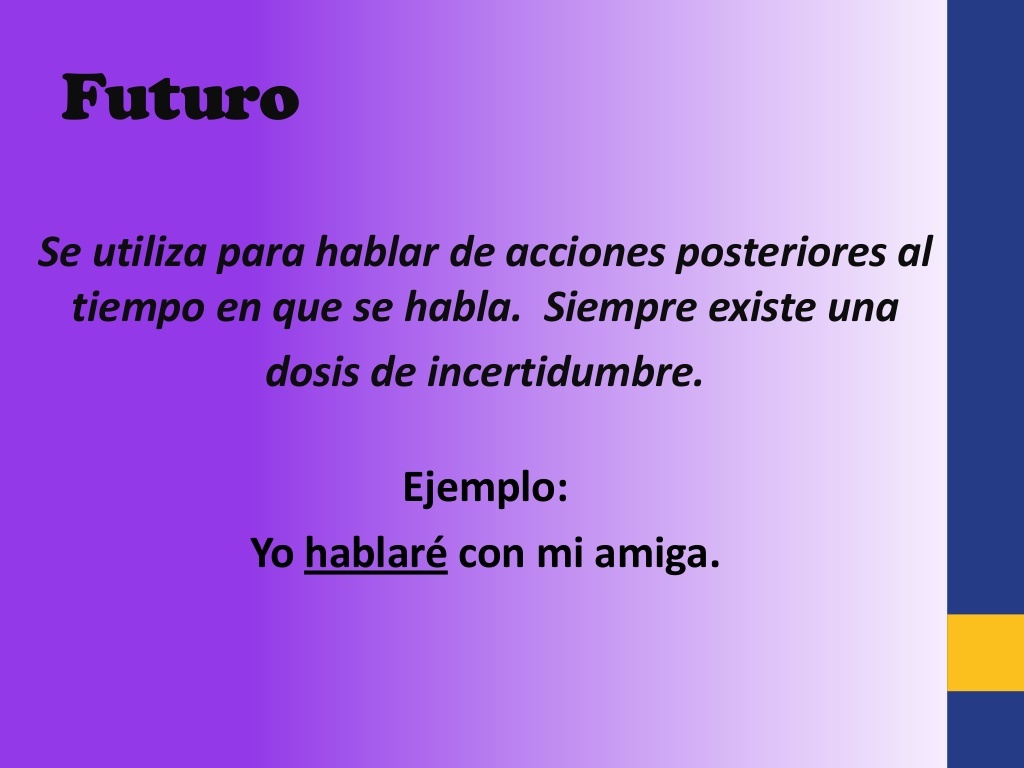 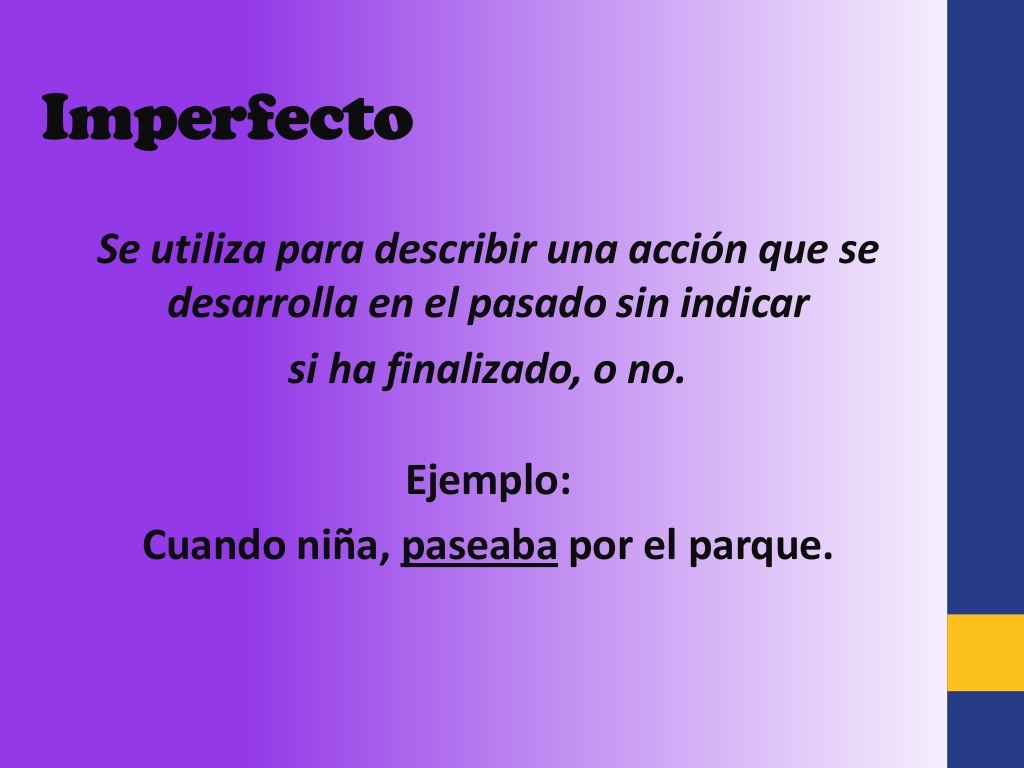 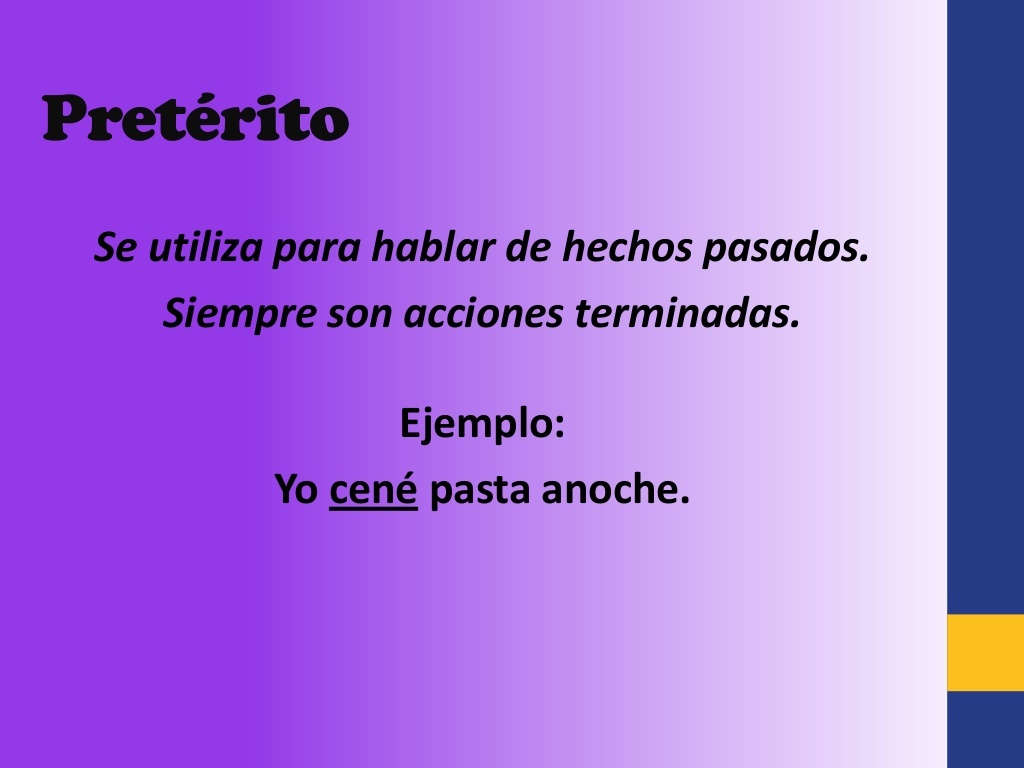 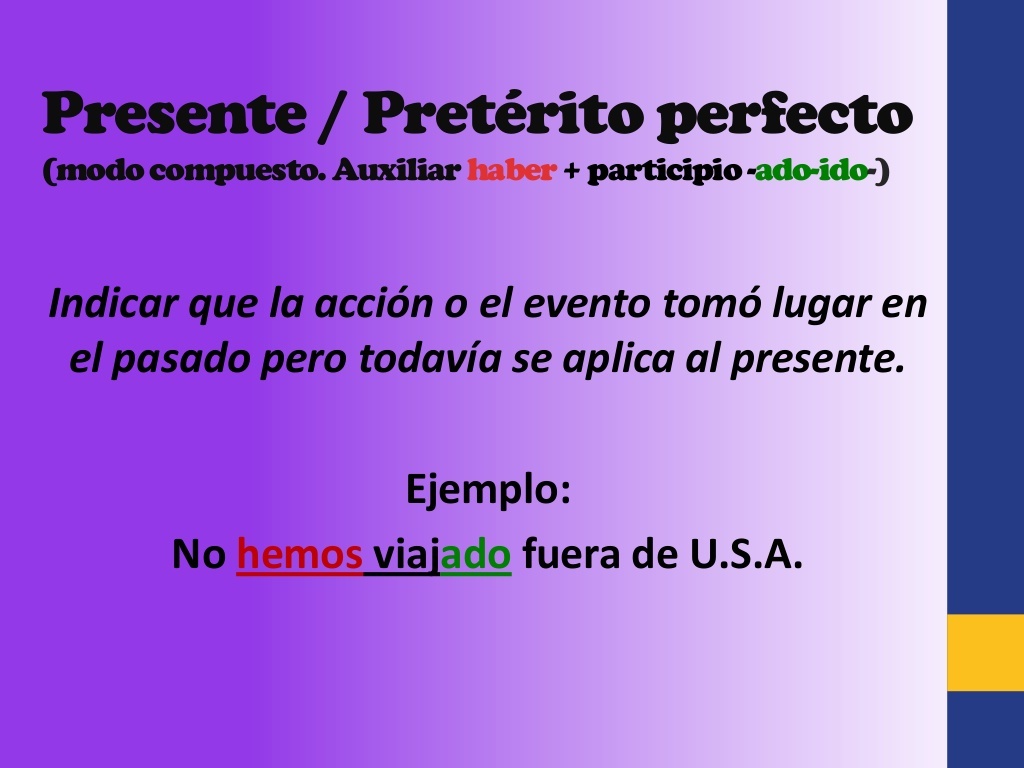 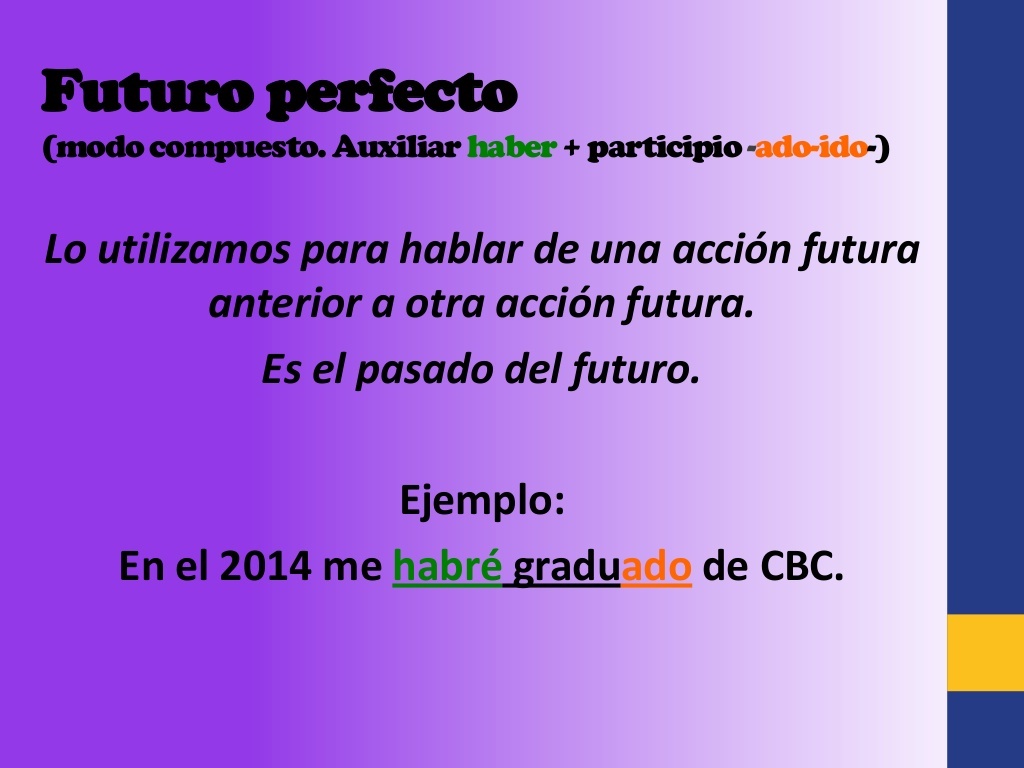 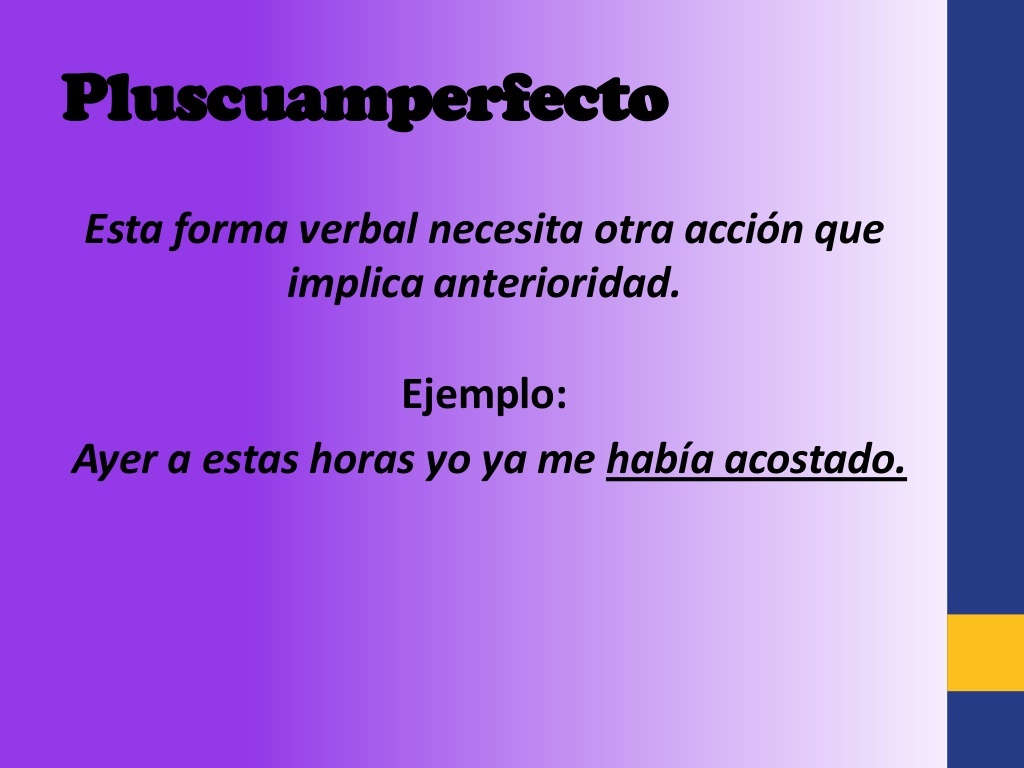 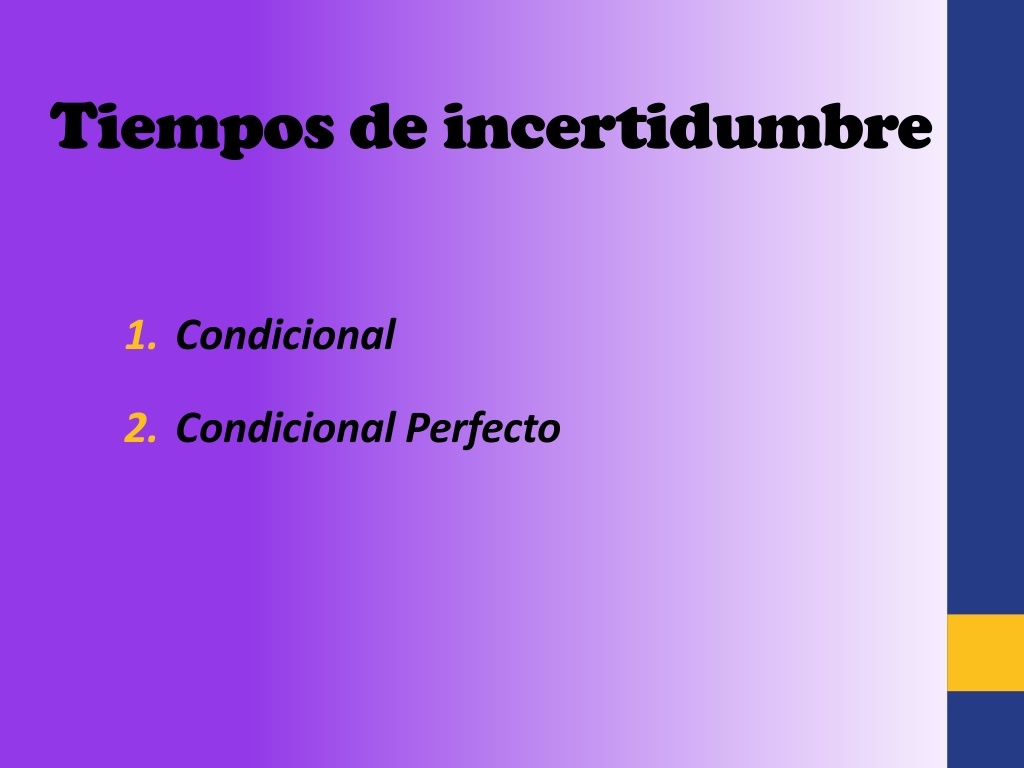 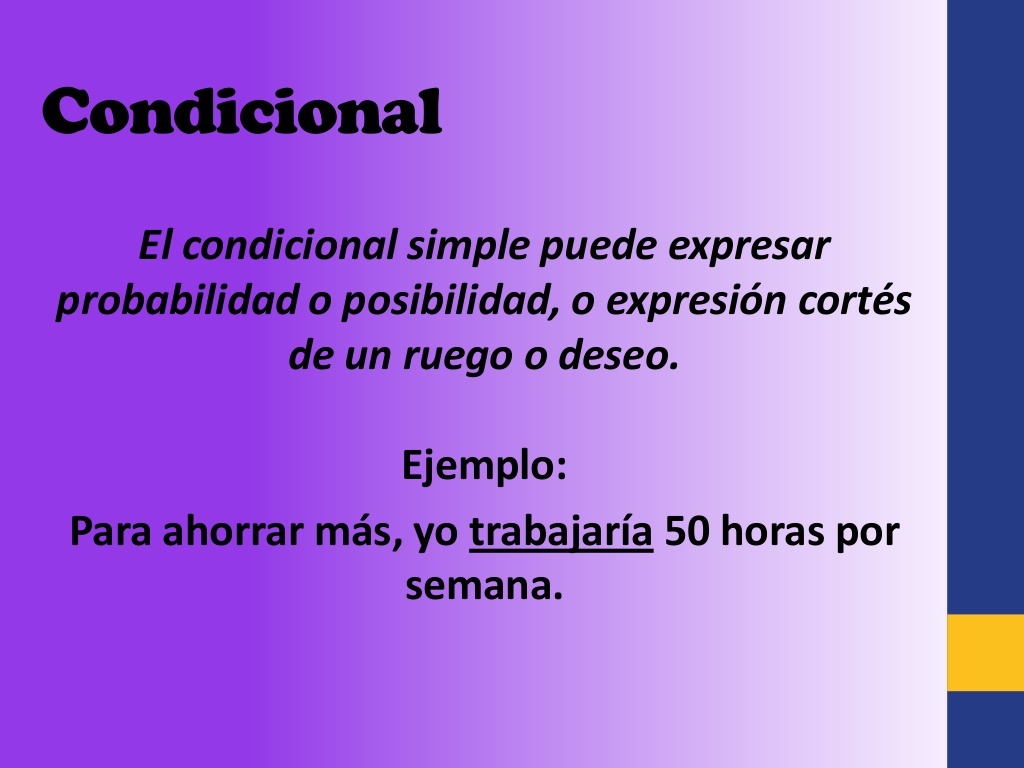 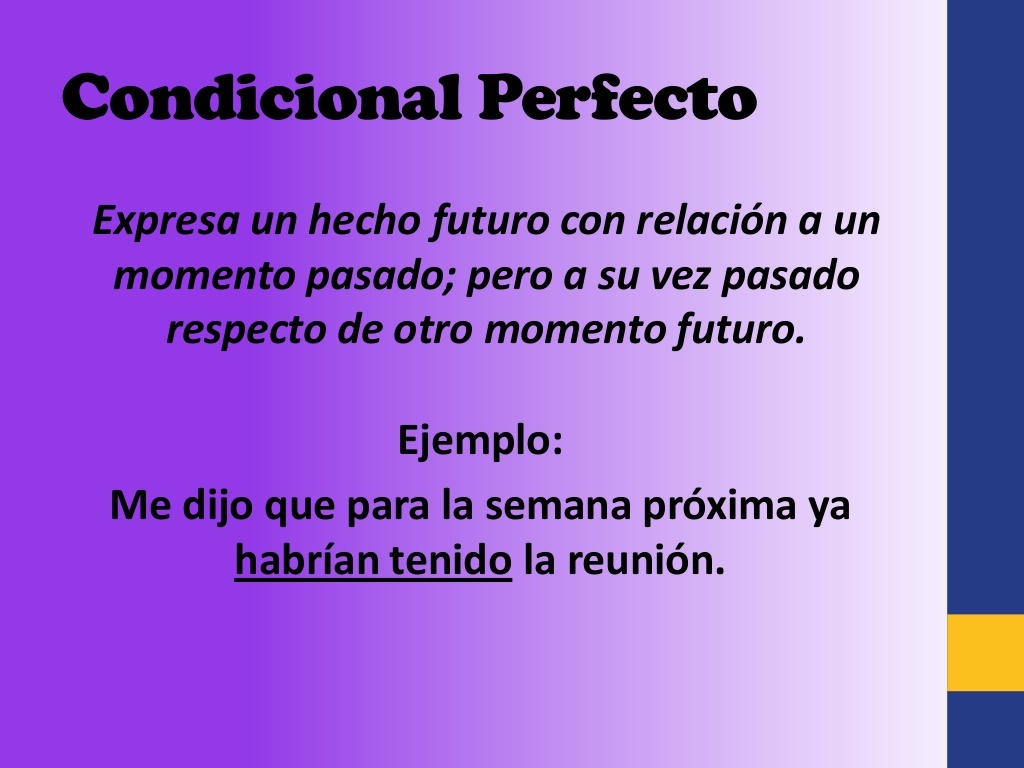